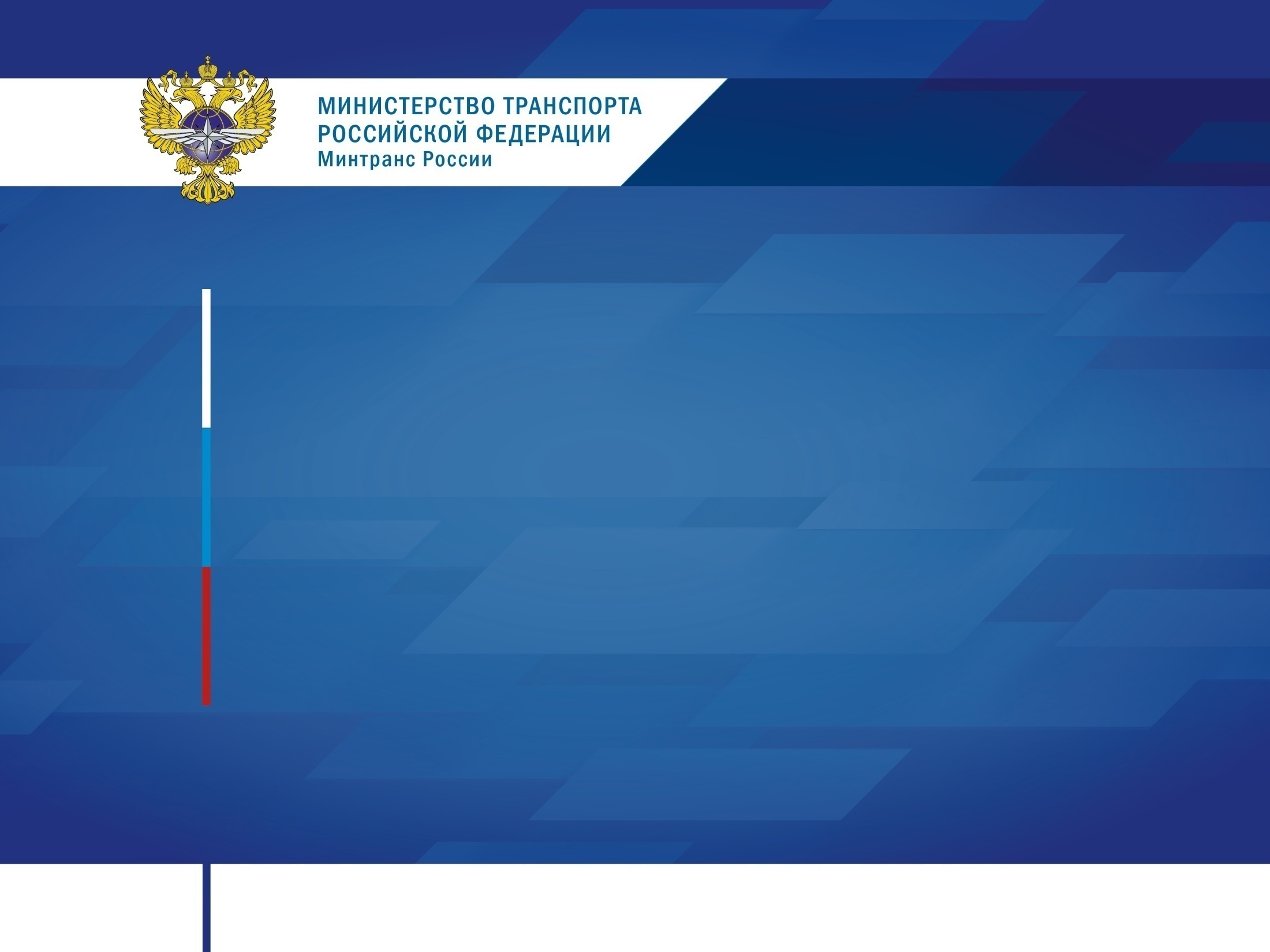 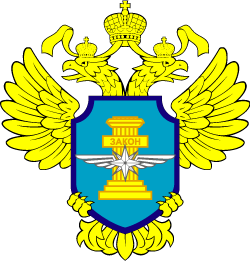 Федеральная 
служба по надзору 
в сфере транспорта
Северо-Восточное межрегиональное управление государственного автодорожного надзора
Результаты 
правоприменительной практики 
и соблюдения обязательных требований 
в сфере автомобильного транспорта 
за I полугодие  2022 года.
24 августа 2022 года
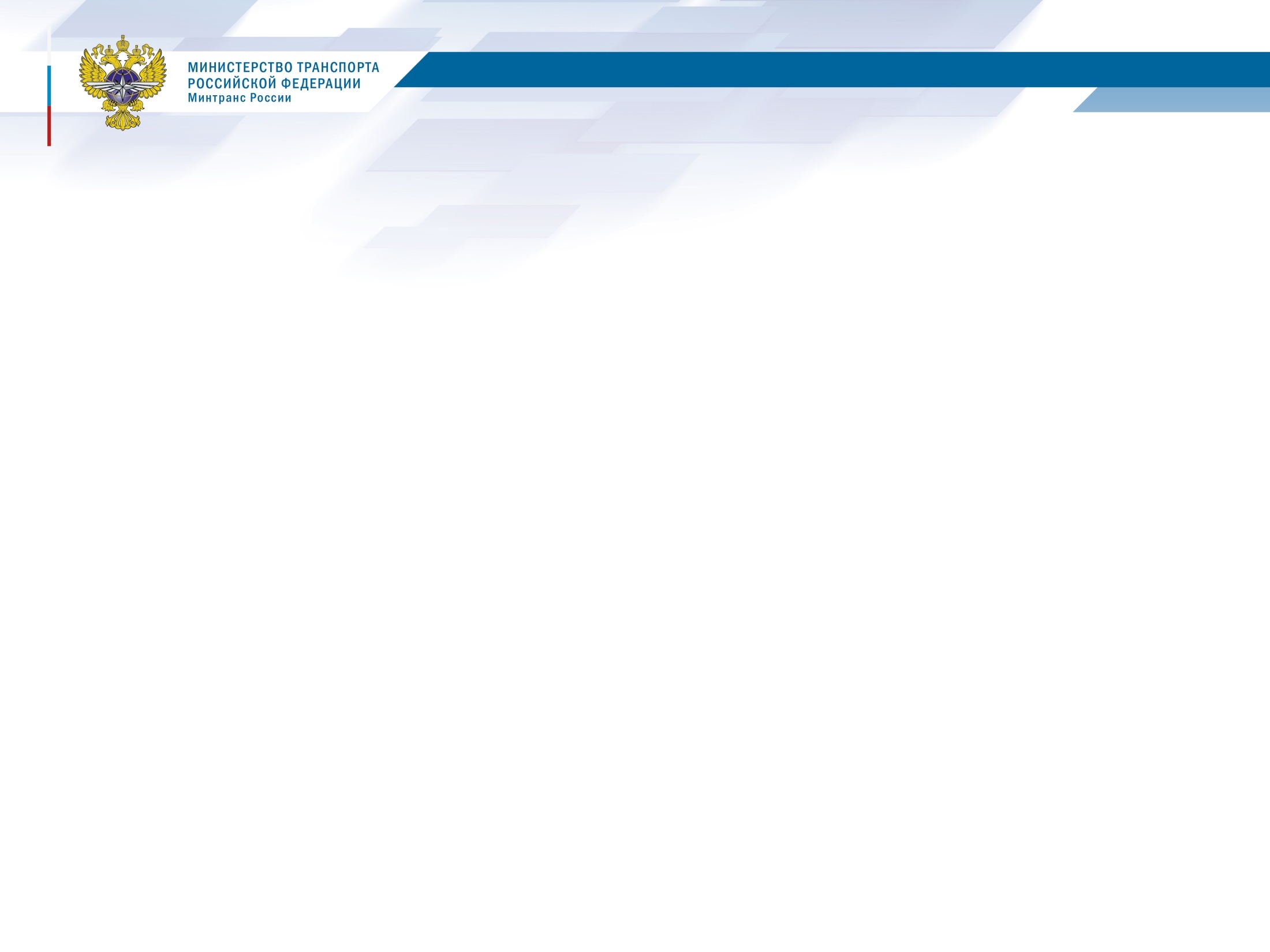 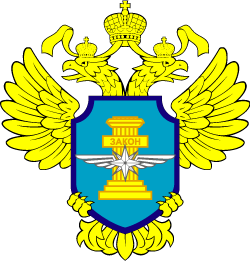 Федеральная служба по надзору в сфере транспорта
2
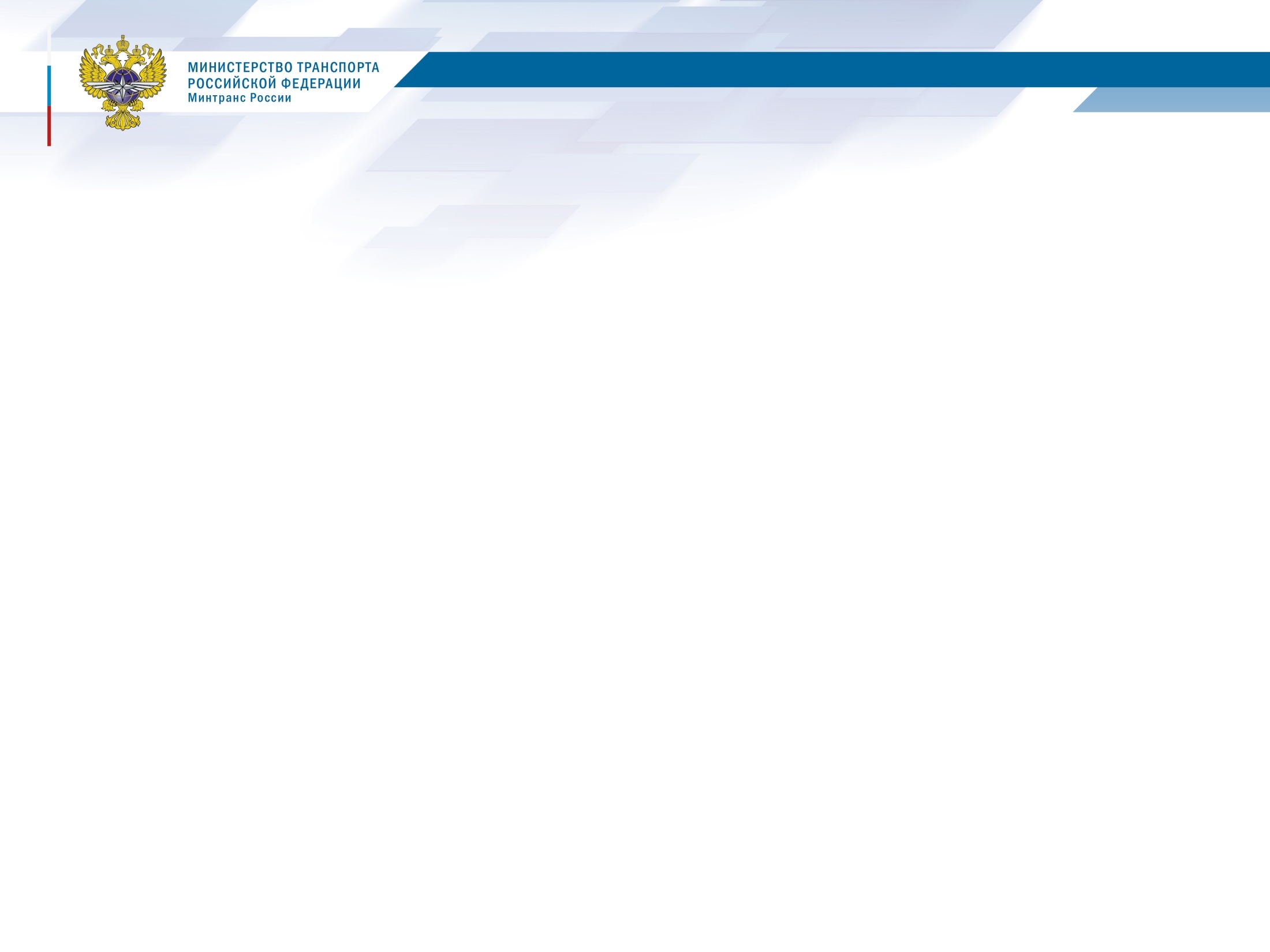 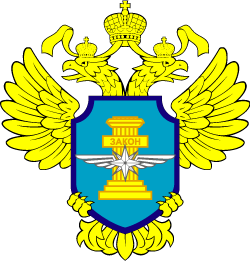 Федеральная служба по надзору в сфере транспорта
3
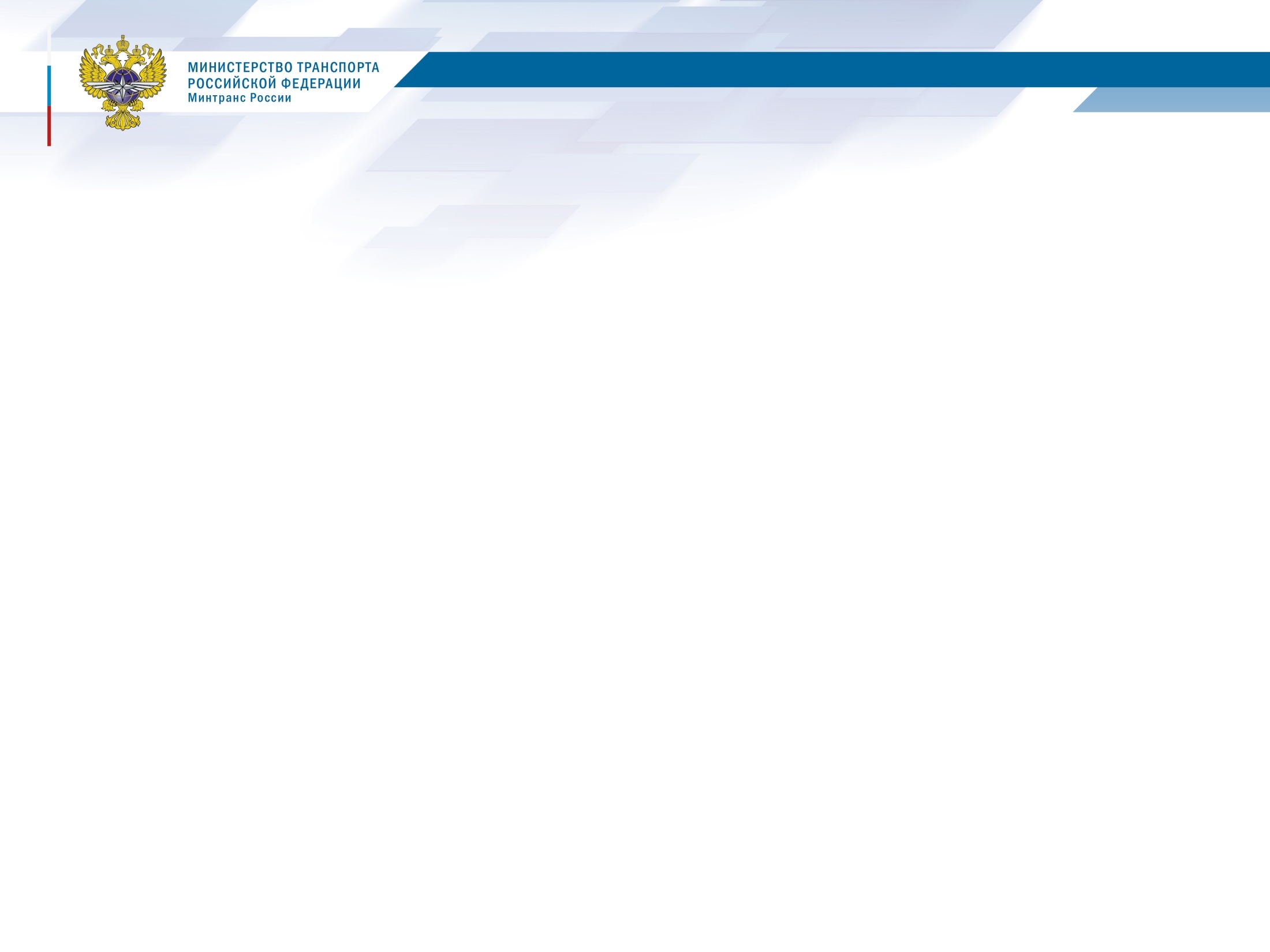 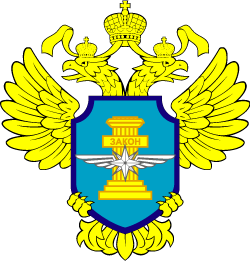 Федеральная служба по надзору в сфере транспорта
4
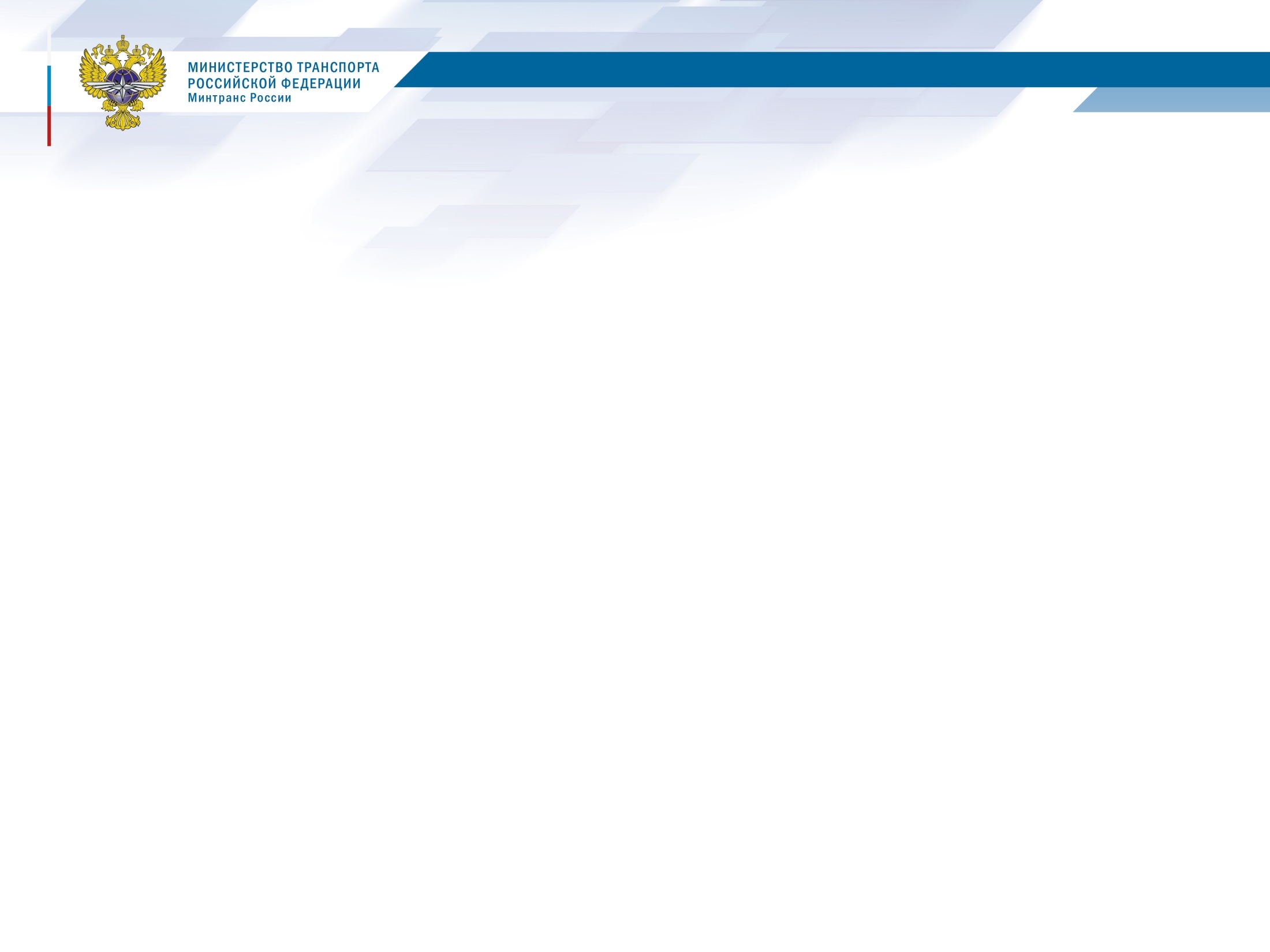 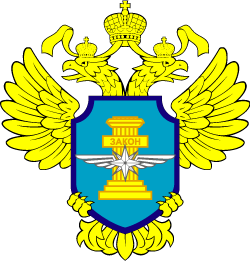 Федеральная служба по надзору в сфере транспорта
5
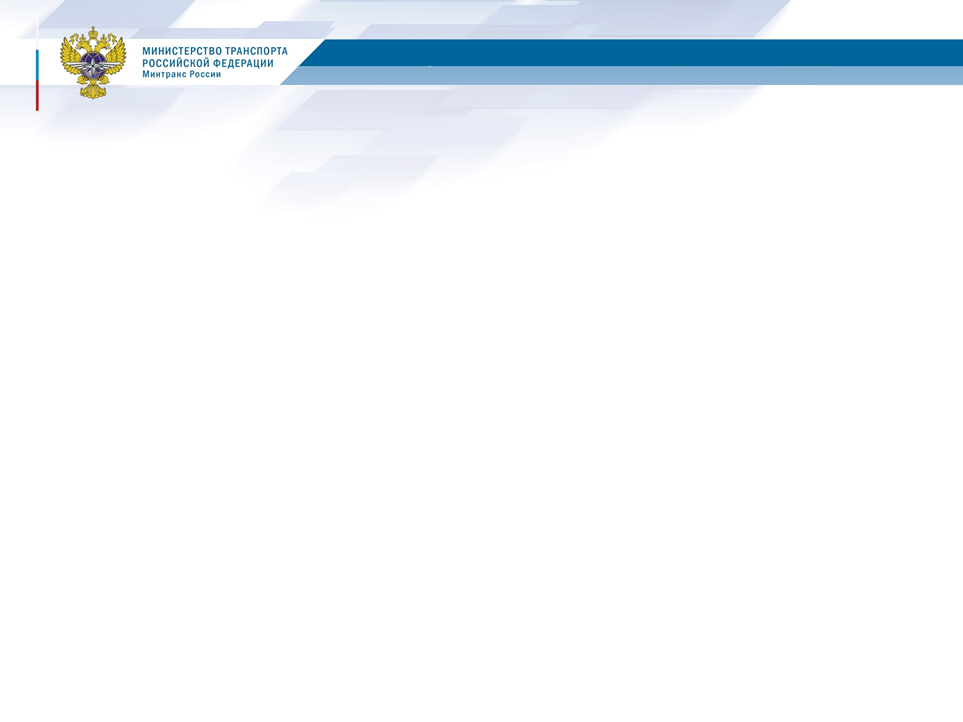 Федеральная служба по надзору в сфере  транспорта
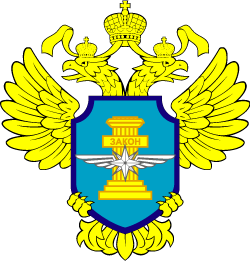 6
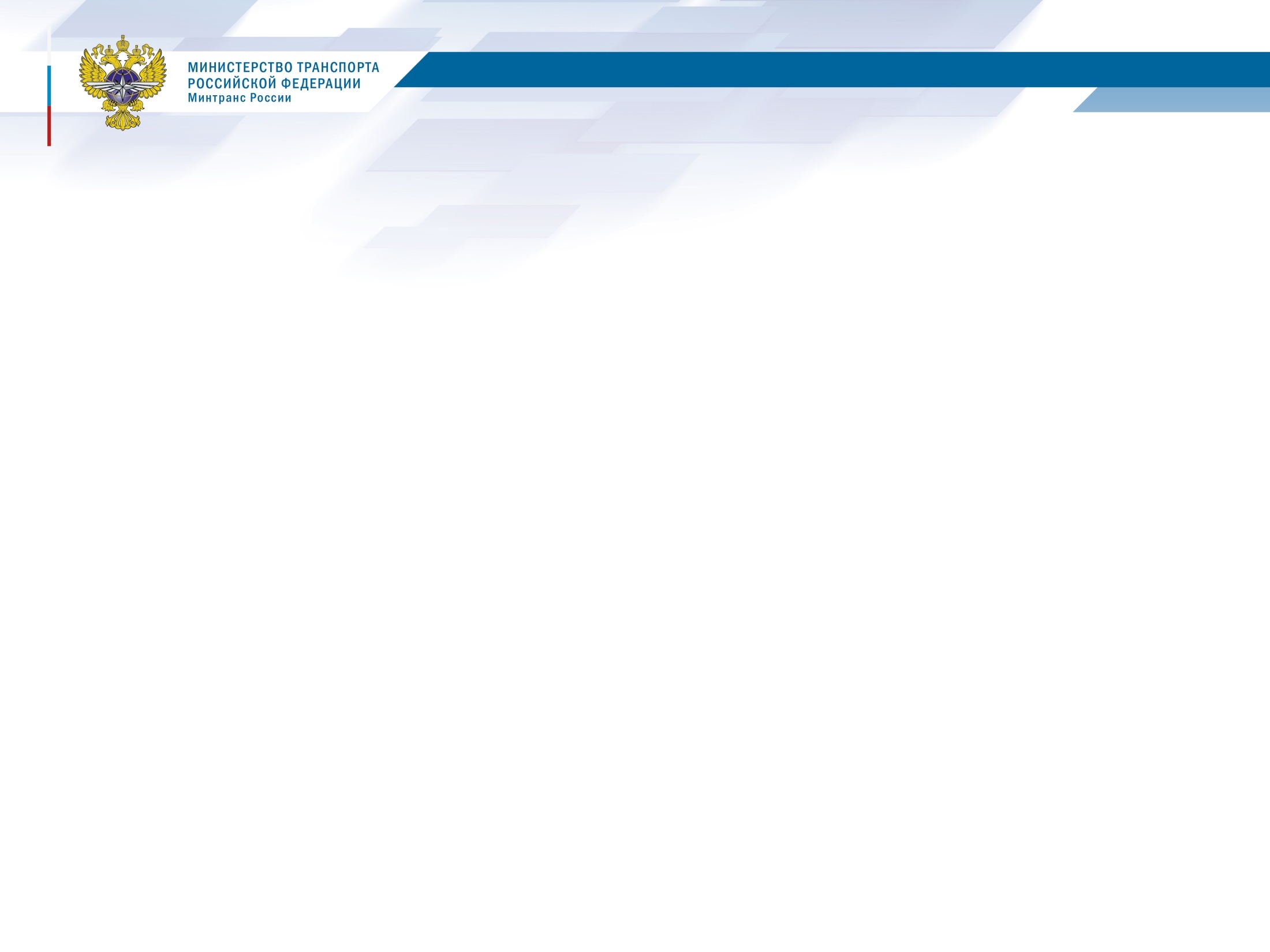 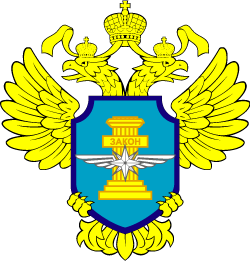 Федеральная служба по надзору в сфере транспорта
Плановые и внеплановые проверки субъектов 
транспортного комплекса
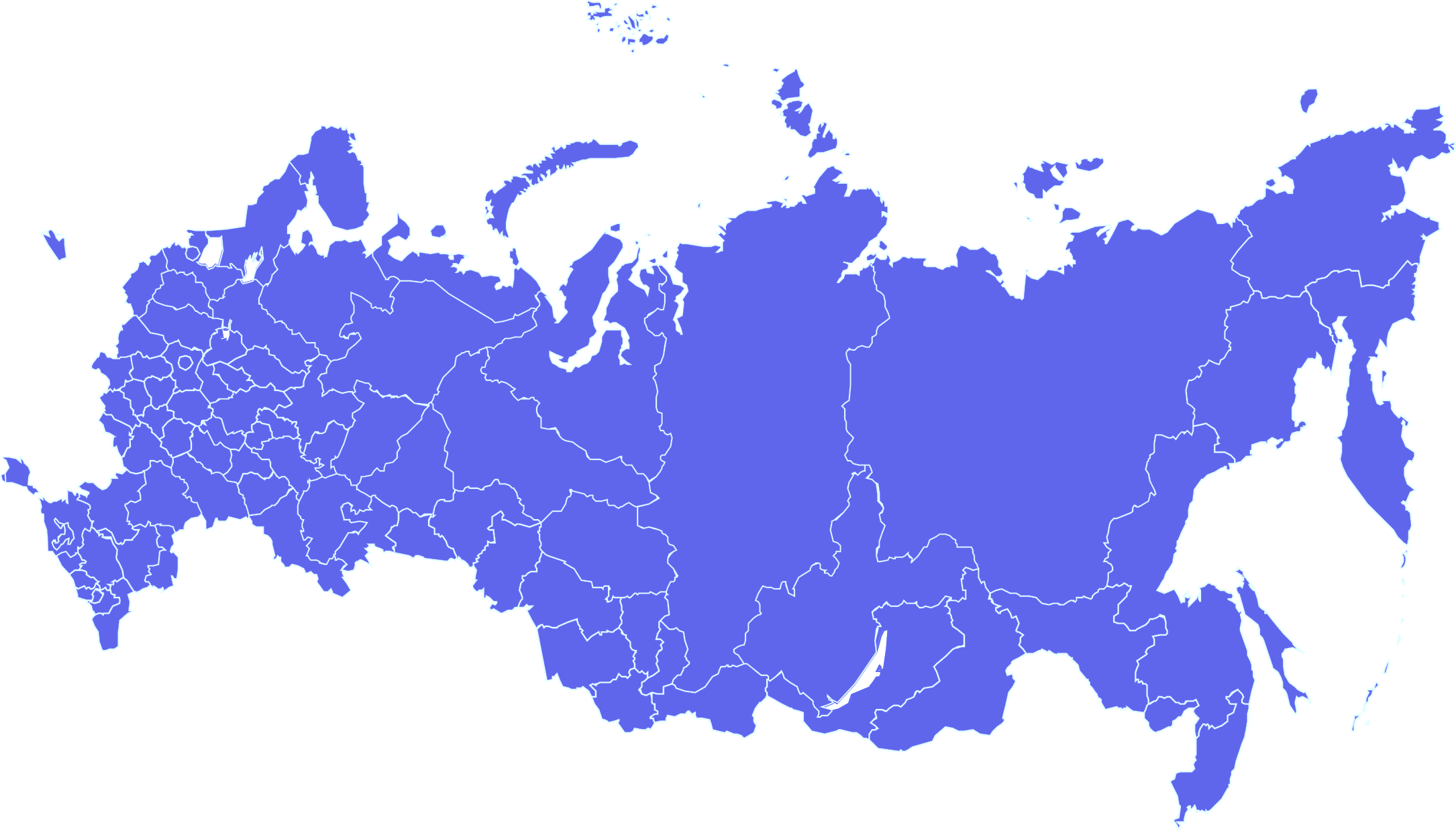 Контрольно-надзорные мероприятия
85
73 внеплановых проверок
12 плановых проверок
Субъекты малого и среднего предпринимательства (ИП, ЮЛ) 
10
Субъекты малого и среднего предпринимательства (ИП, ЮЛ)
46
Бюджетные организации (МАОУ, МКУ, МБУ), в том числе осуществляющие подвоз детей 
12
Бюджетные организации (МАОУ, МКУ, МБУ), в том числе осуществляющие подвоз детей 1
7
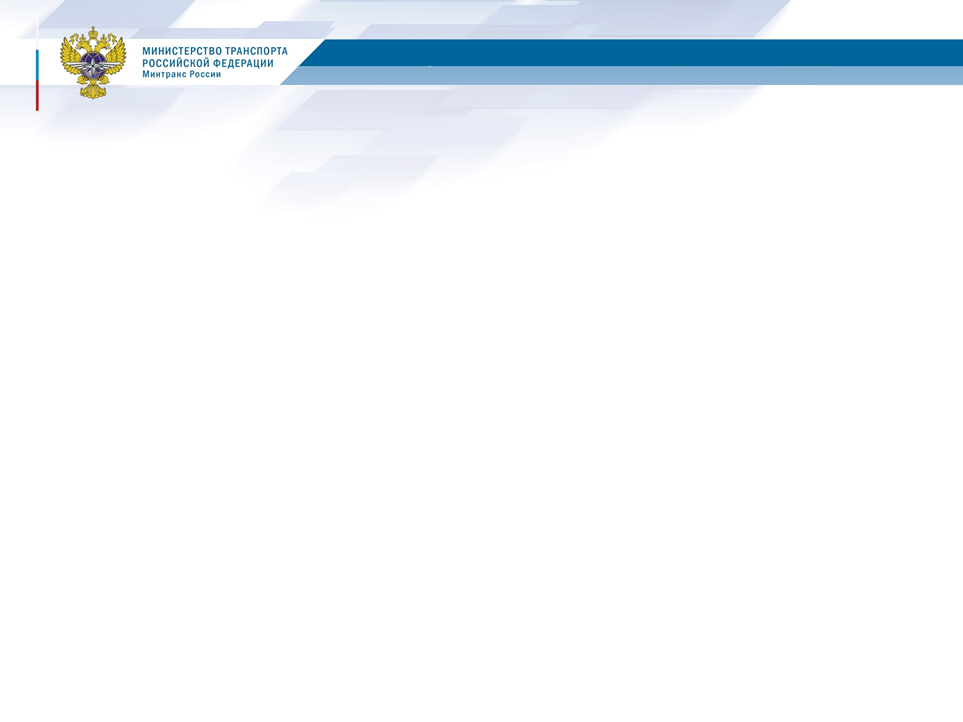 Федеральная служба по надзору в сфере транспорта
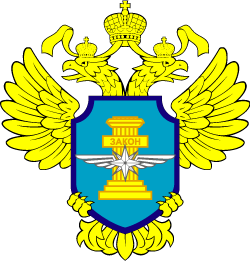 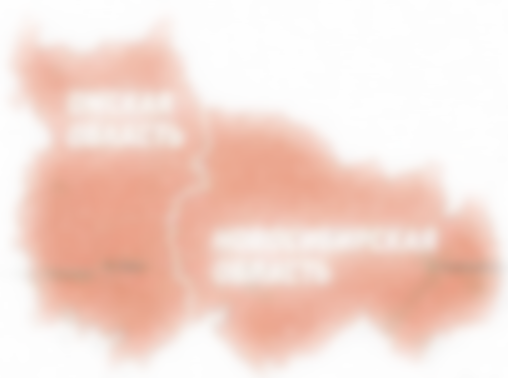 Основные направления 
контрольно-надзорной и 
профилактической деятельности 
Управления
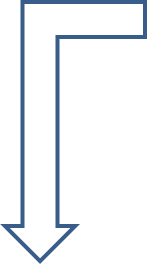 профилактика и предупреждение аварийности при осуществлении деятельности по перевозкам пассажиров и иных лиц автобусами
пресечение нелегальных перевозок пассажиров и иных лиц автобусами
проведение профилактических мероприятий информационного и предупредительного характера
8
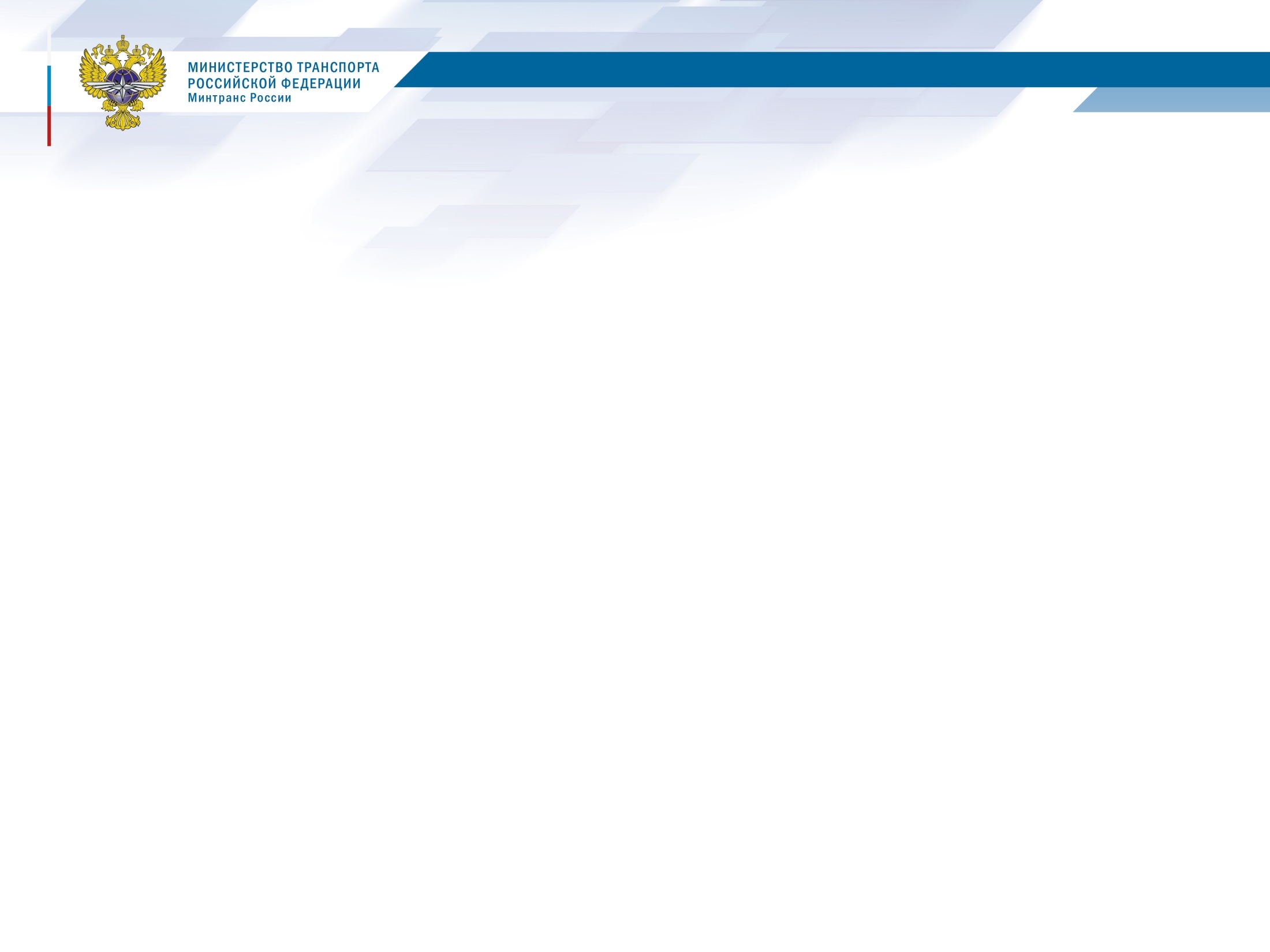 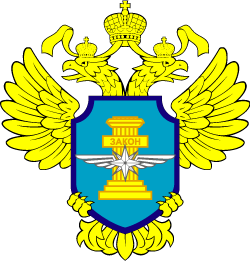 Федеральная служба по надзору в сфере транспорта
В рамках  постоянного рейда Управлением
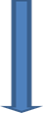 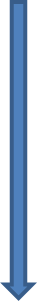 Проверено 
4317  ТС
Выявлено  989 нарушений
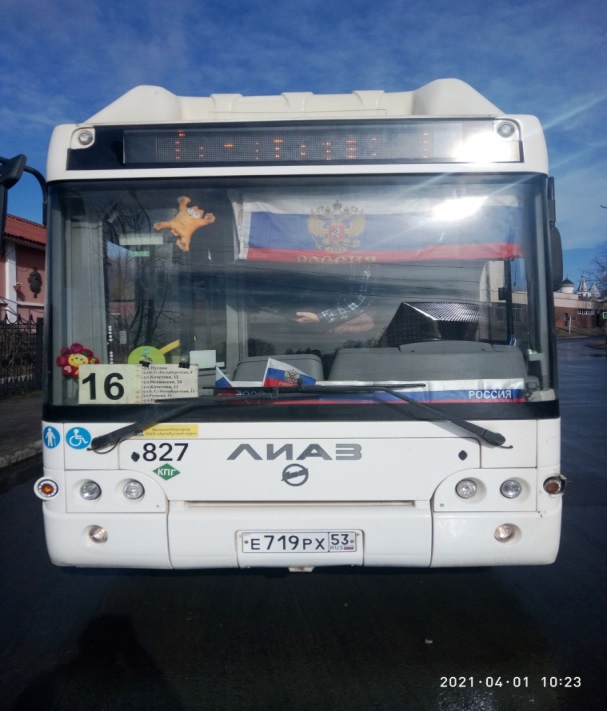 Изъято 
39 транспортных средств
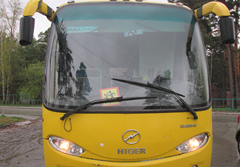 9
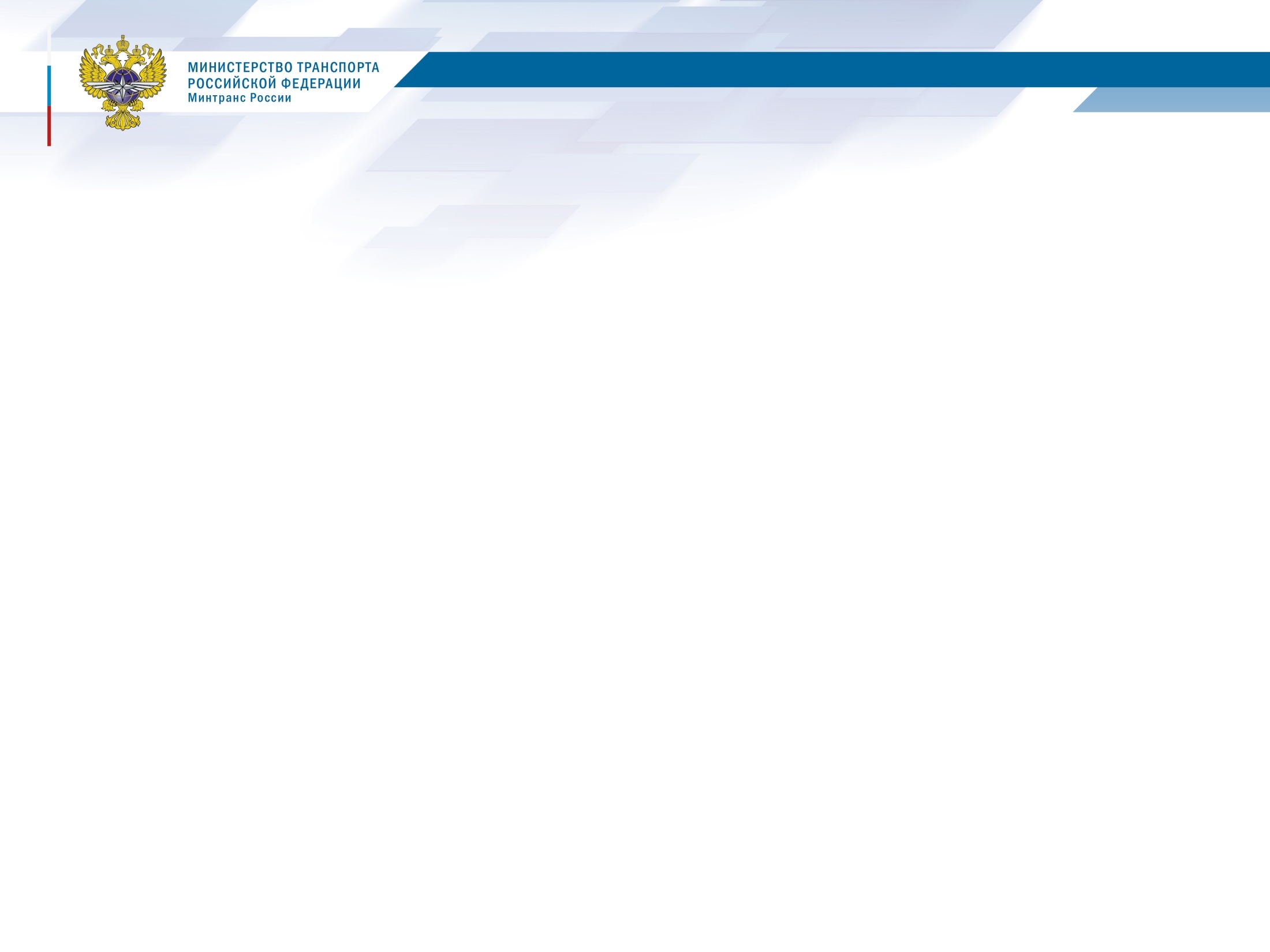 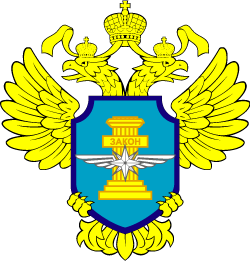 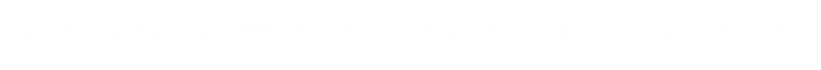 Рейдовые осмотры транспортных средств
Федеральная служба по надзору в сфере транспорта
10
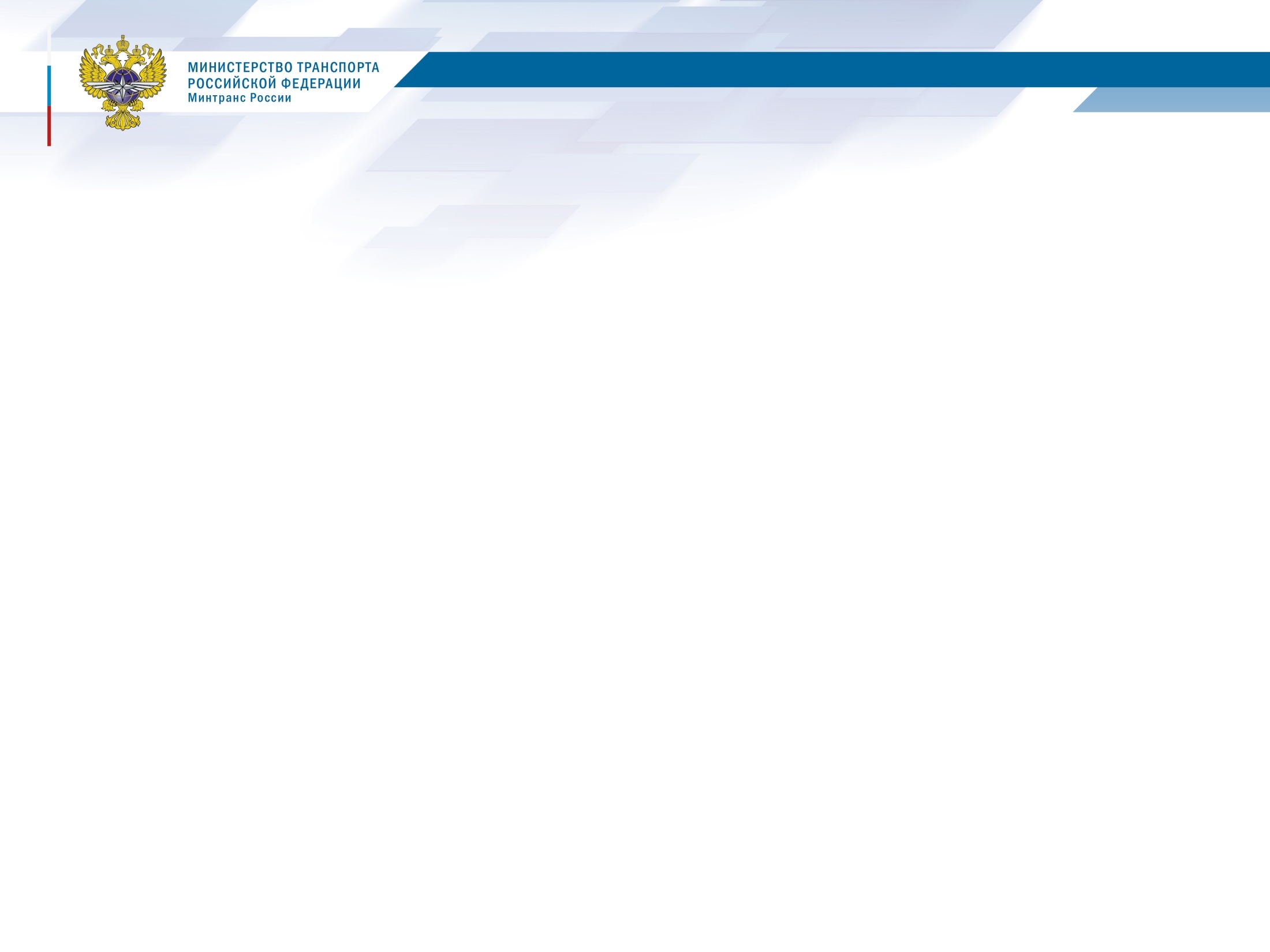 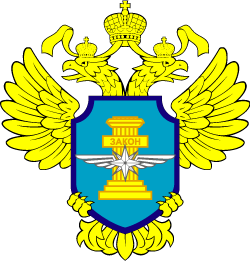 Федеральная служба по надзору в сфере транспорта
ЦЕЛИ И ЗАДАЧИ ПРОВЕДЕНИЯ ПОСТОЯННОГО РЕЙДА
Пресечение нелегальных перевозок 
пассажиров и иных лиц автобусами
перевозки пассажиров 
без лицензии
Перевозка пассажиров 
в отсутствии договора обязательного страхования гражданской ответственности перевозчика
выявление субъектов, на регулярной основе перевозящих пассажиров без карт маршрута, под видом заказных
11
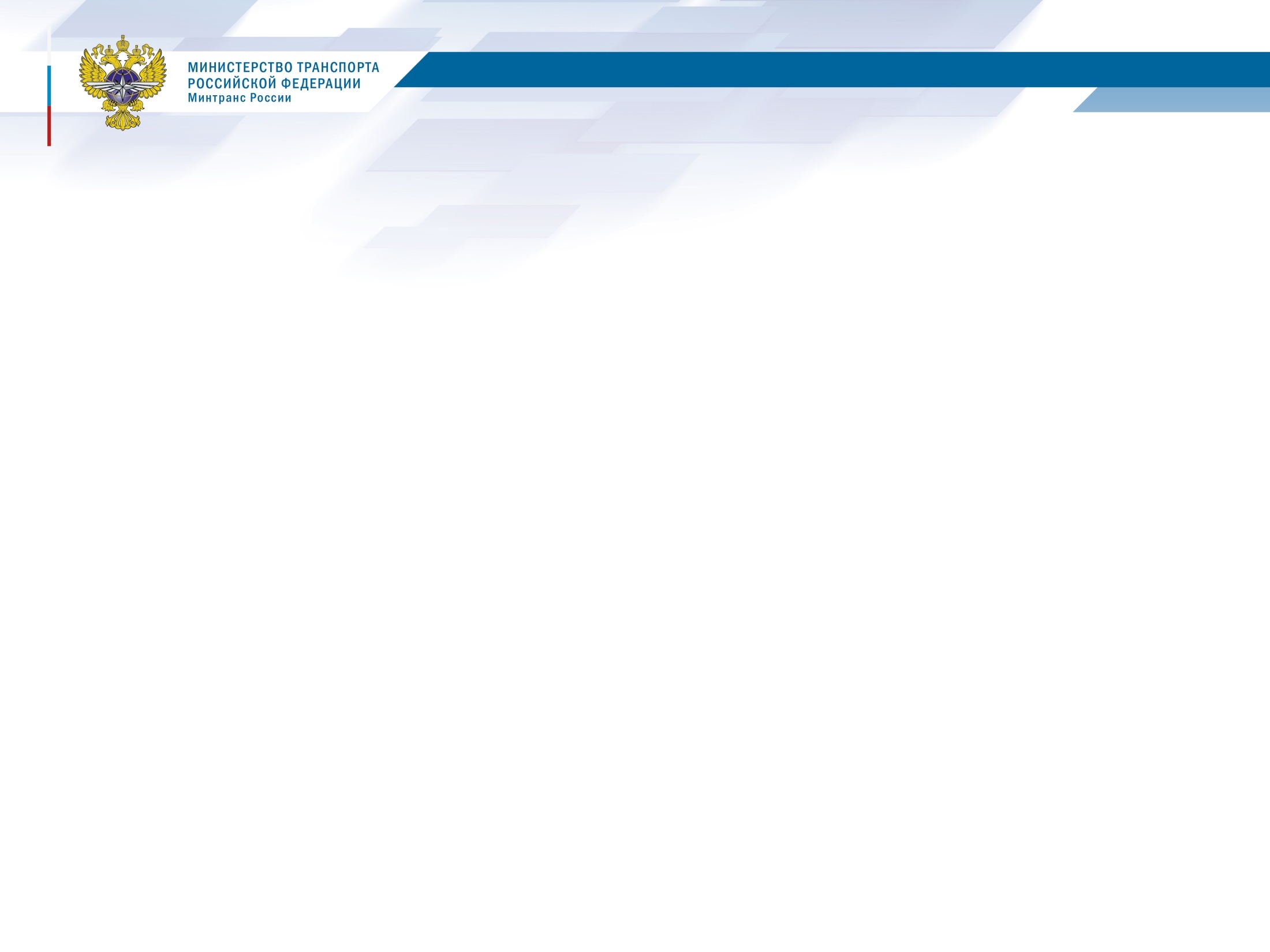 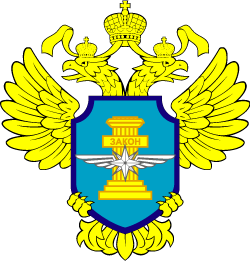 Федеральная служба по надзору в сфере транспорта
Государственный контроль (надзор) за осуществлением 
международных автомобильных перевозок и весогабаритный контроль
12
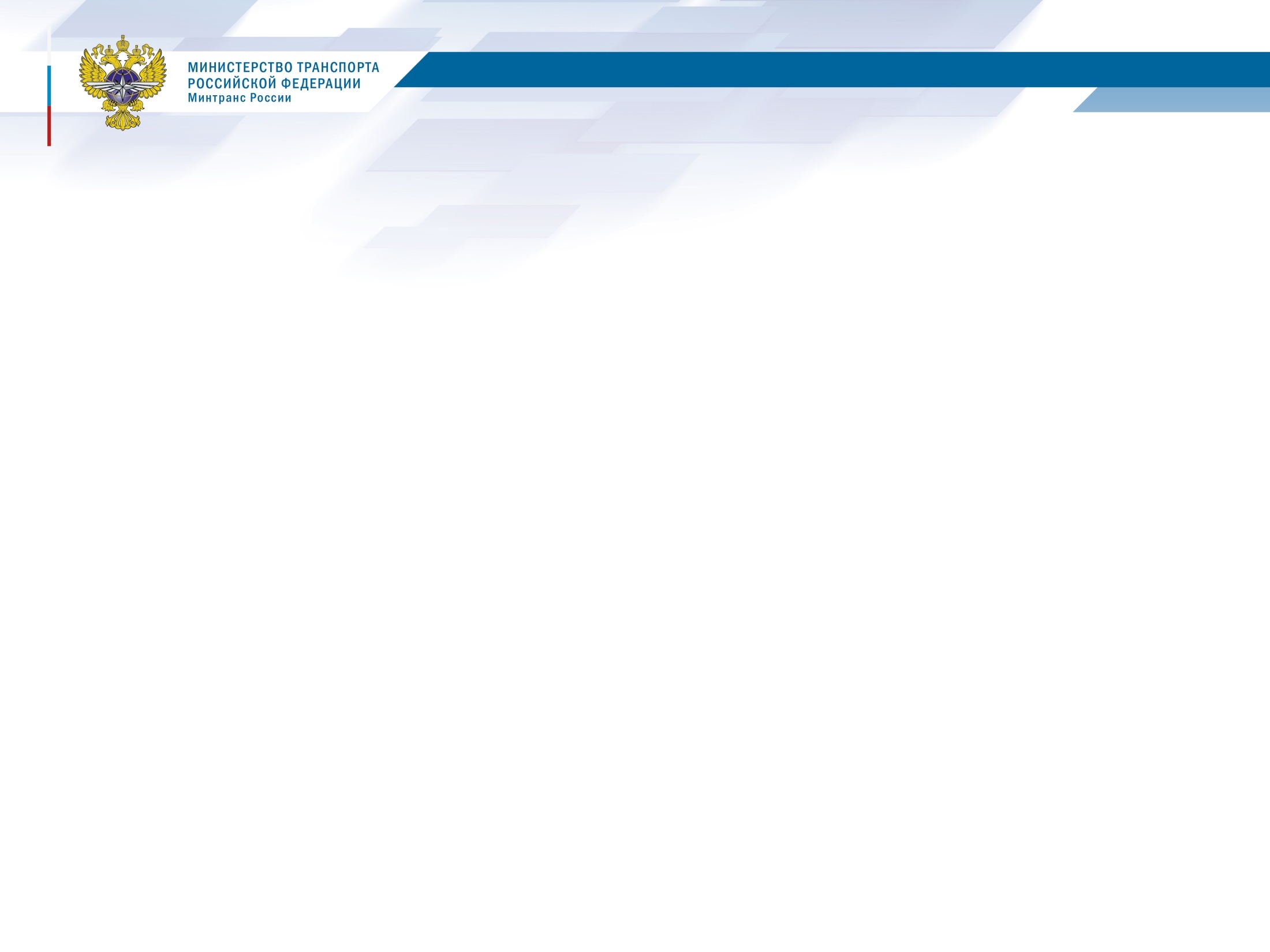 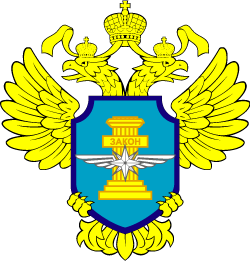 Федеральная служба по надзору в сфере транспорта
Контроль весогабаритных параметров транспортных средств
13
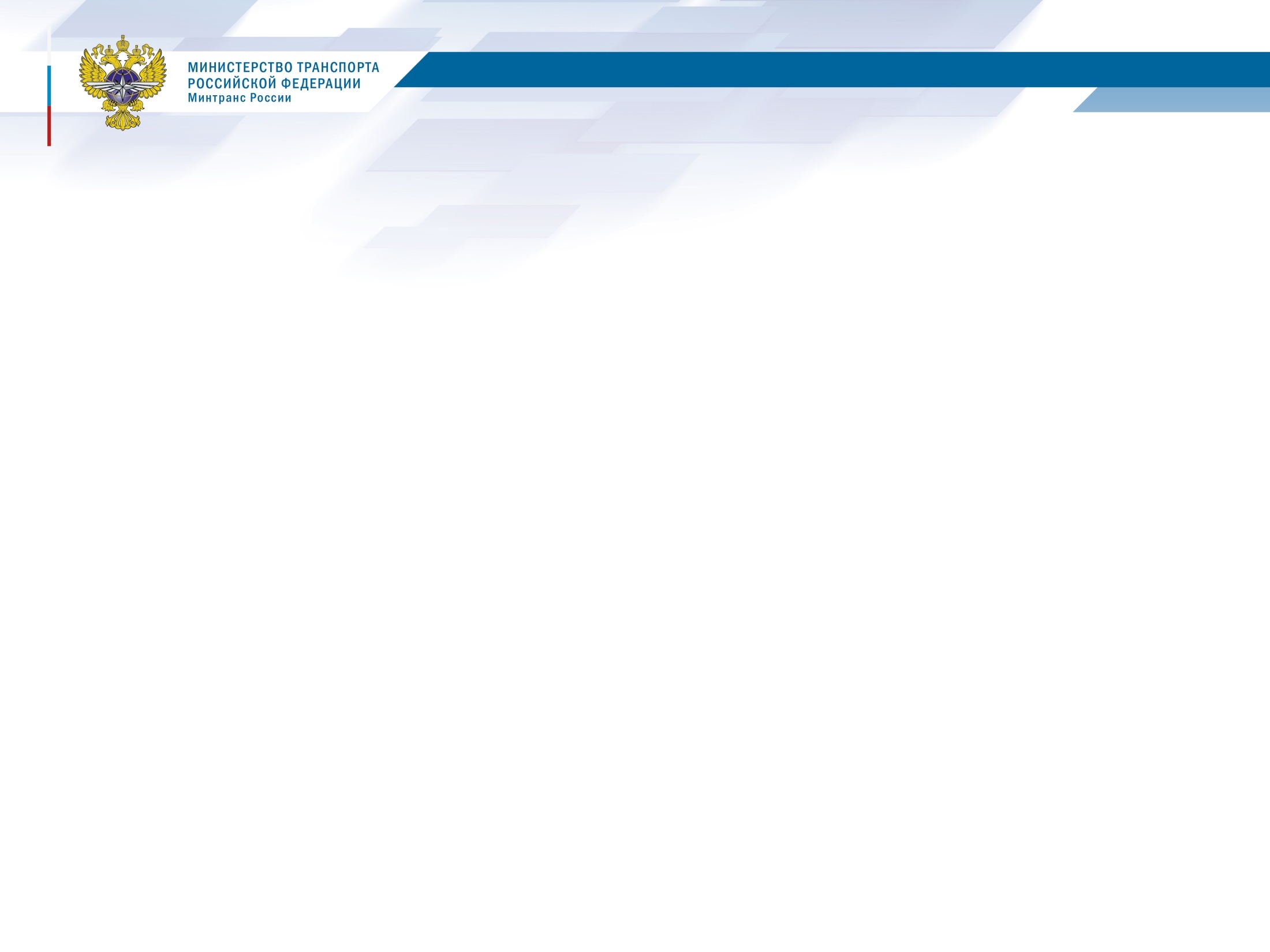 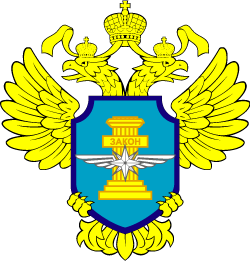 Федеральная служба по надзору в сфере транспорта
Государственный надзор за обеспечением сохранности автомобильных дорог федерального значения
14
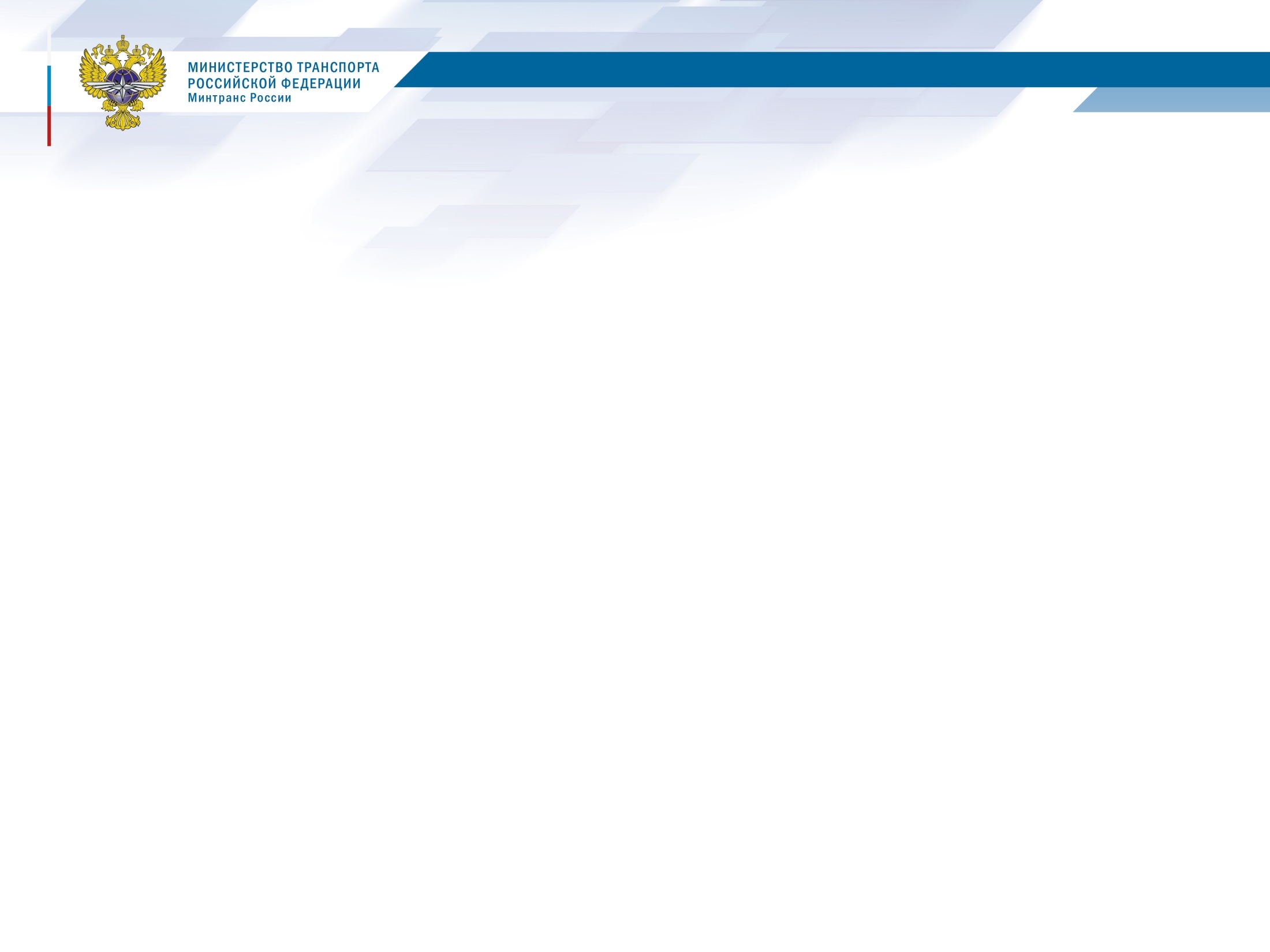 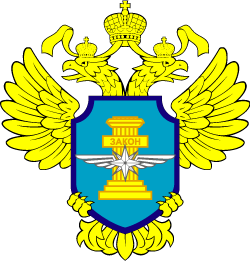 Федеральная служба по надзору в сфере транспорта
Лицензионно-разрешительная деятельность
15
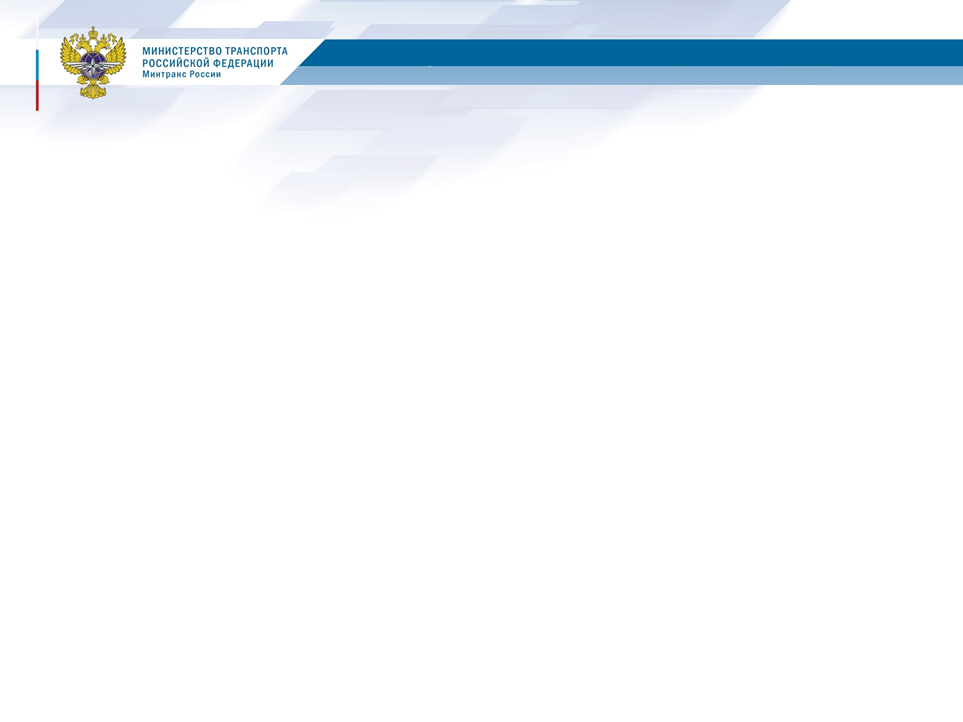 Федеральная служба по надзору в сфере транспорта
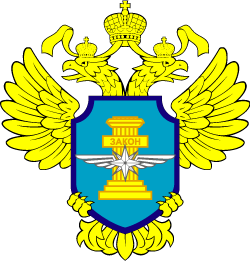 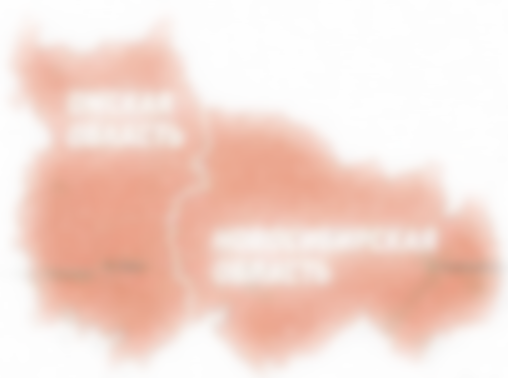 Профилактика и предупреждение аварийности при осуществлении 
деятельности по перевозкам 
пассажиров и иных лиц автобусами
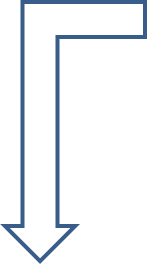 анализ аварийности и мониторинг ситуации в сфере автомобильного транспорта в Территориальных подразделениях Управления  Новгородской , Вологодской, Псковской областях
плановые и внеплановые проверки субъектов транспортного комплекса и плановые рейдовые осмотры транспортных средств на линии
16
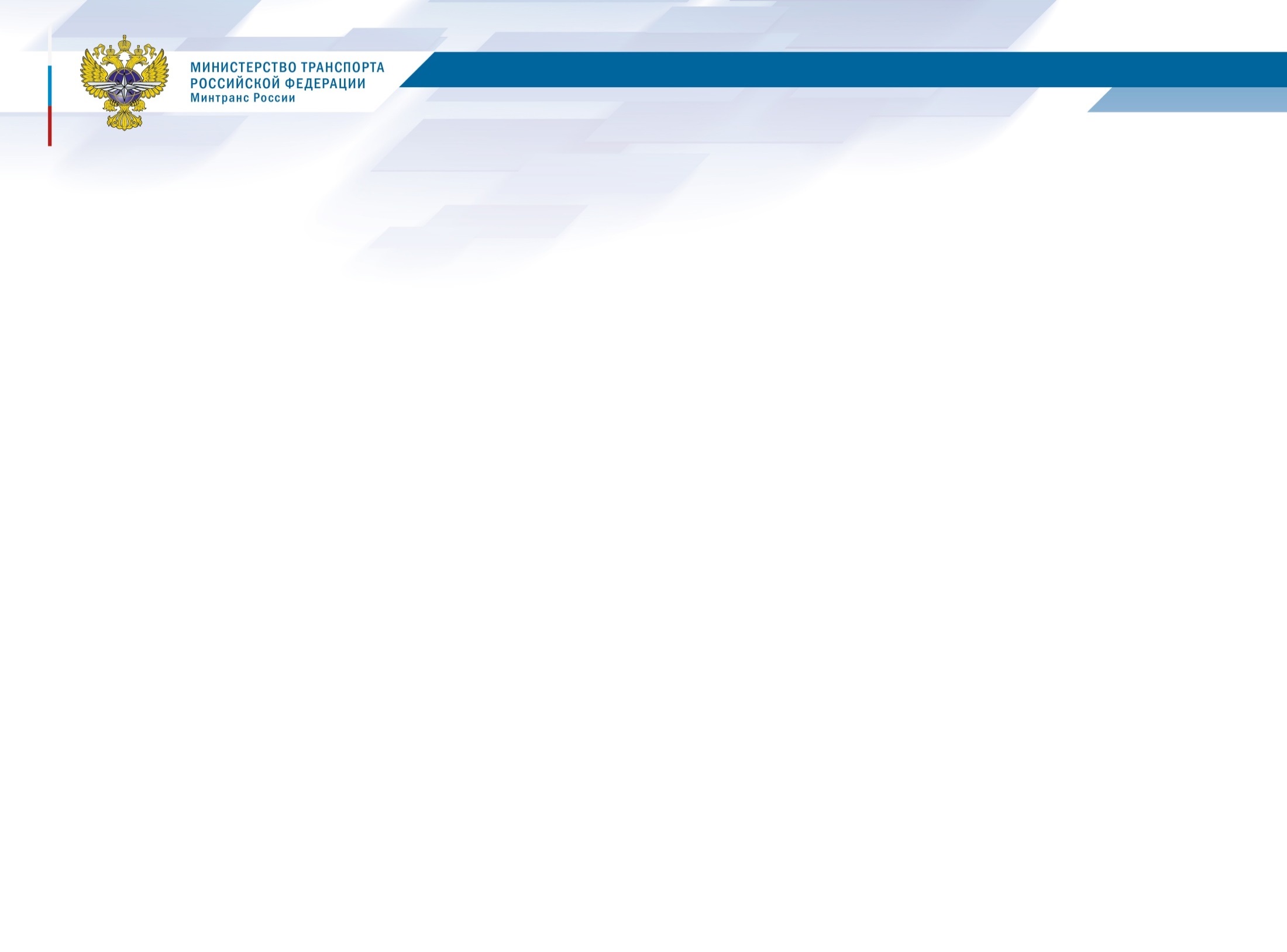 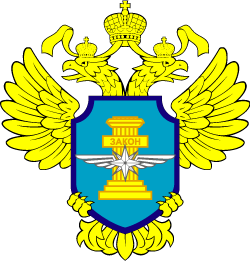 Федеральная служба по надзору в сфере транспорта
Аварийность на лицензируемом транспорте
По вине лицензиатов за 6 месяцев 2022 года  на подконтрольных Управлению  территориях зарегистрировано - 14 ДТП, в которых  - 1 человек погиб и пострадало - 14 человек.

В сравнении с АППГ- 2021 года   показателей аварийности составляет:
- по количеству ДТП –  11  рост (+3);
- по количеству пострадавших – 18 снижение (-4);
 - по количеству погибших  – 0  рост (+1).
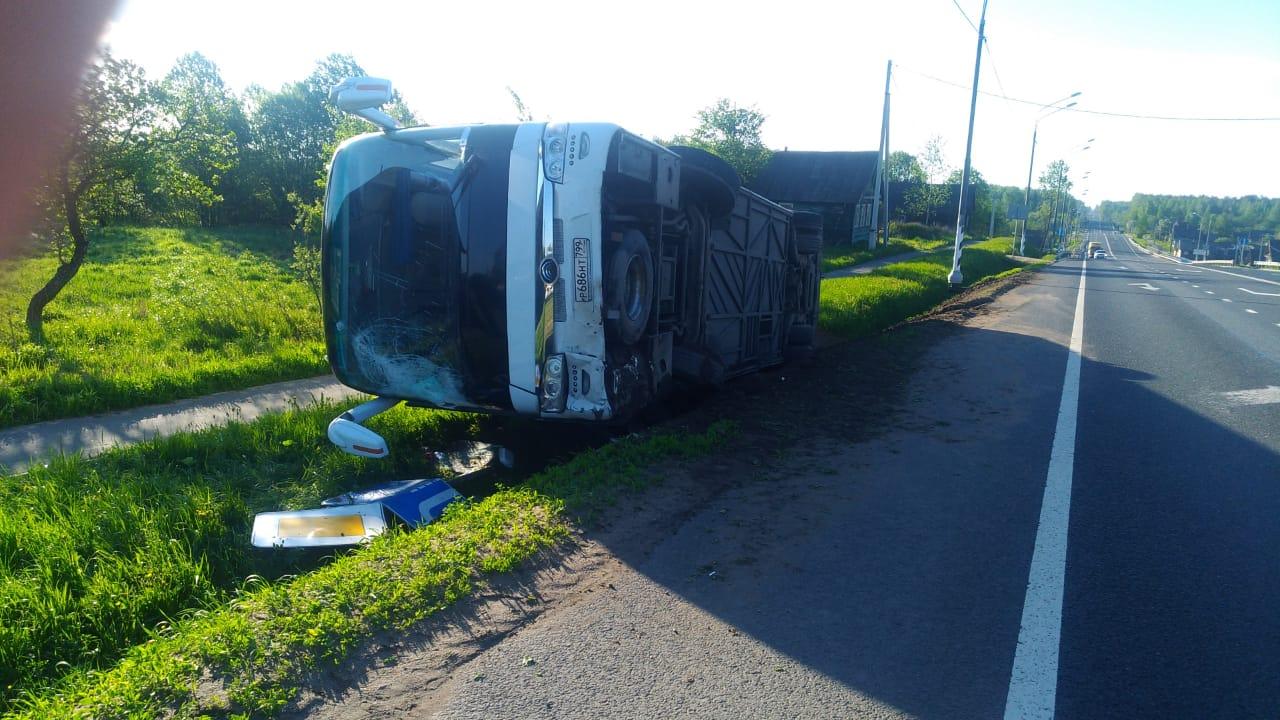 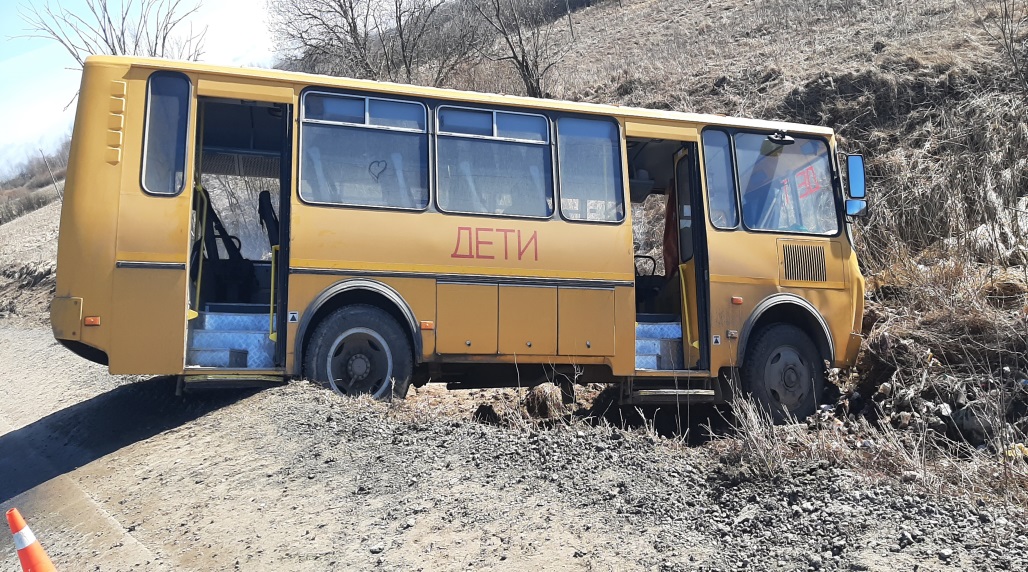 17
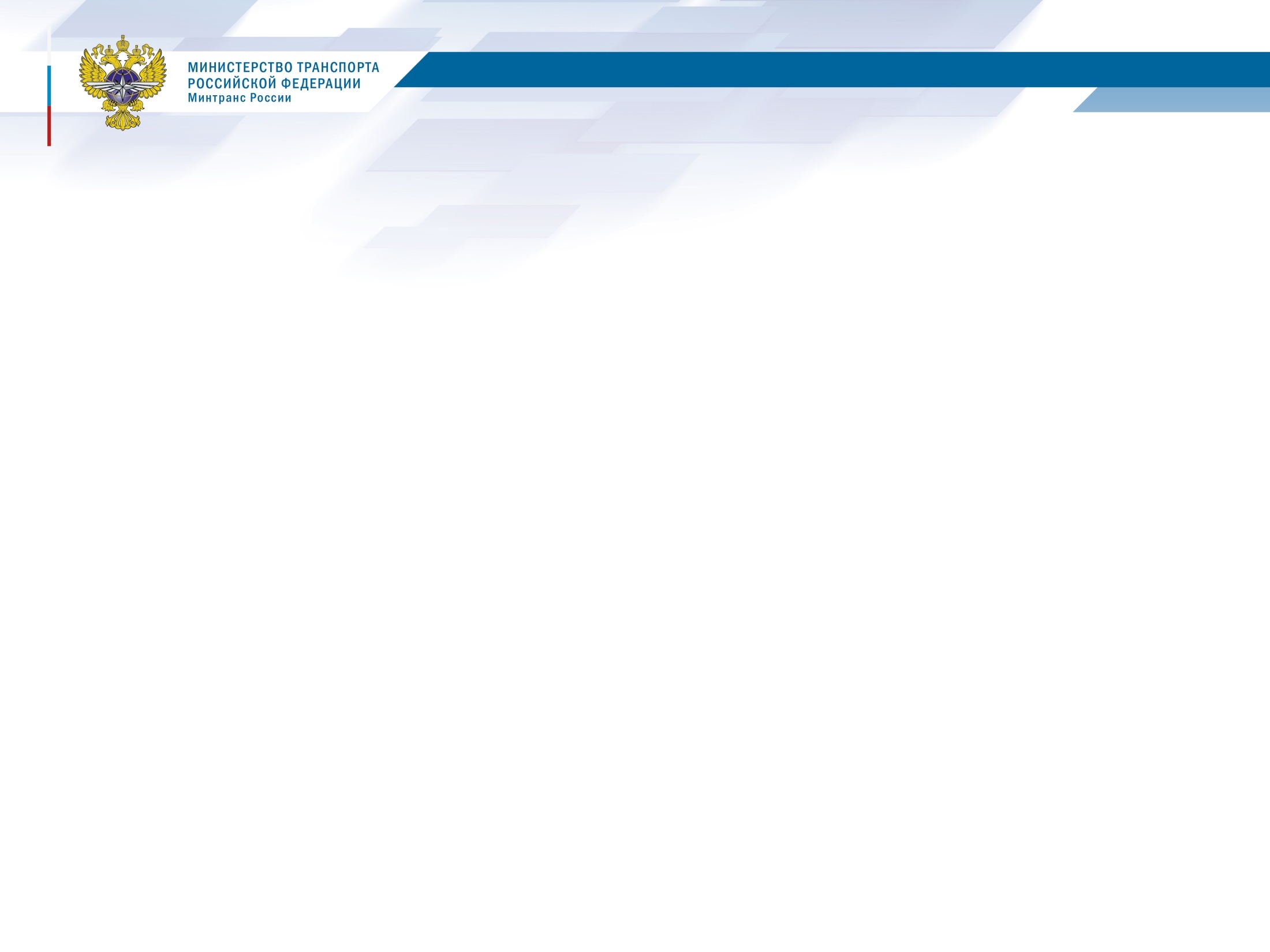 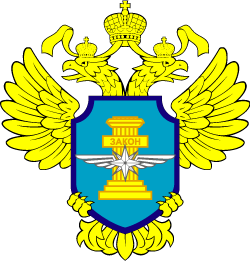 Федеральная служба по надзору в сфере транспорта
Основные нарушения, выявляемые при проведении 
постоянного рейда
- высадка и посадка пассажиров в неустановленных местах 
- нарушения в оформлении путевых листов;
- нарушения правил эксплуатации, либо отсутствие тахографов;
- выпуск на линию транспортных средств с неисправностями, при которых эксплуатация ТС запрещена; 
- отсутствие лицензии на перевозку пассажиров и иных лиц автобусами;
- отсутствие в пассажирских транспортных средствах информации для инвалидов;
- нарушение требований к проведению предрейсовых (предсменных) медосмотров водителей;
- отсутствие в салоне информации об обязательном страховании гражданской ответственности перевозчика ;
- отсутствие карт маршрута у водителей автобусов либо предъявление в качестве их ксерокопии.
18
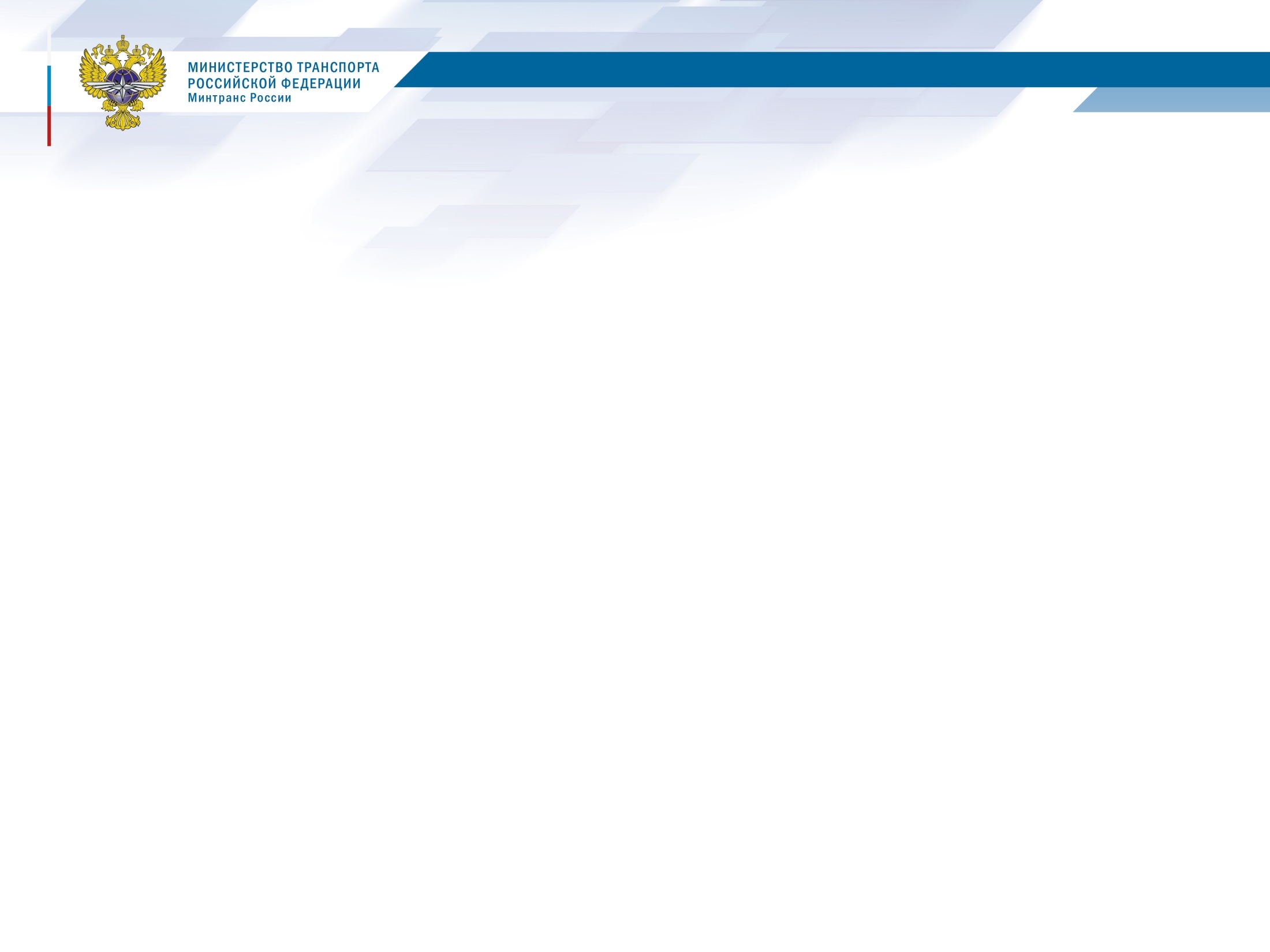 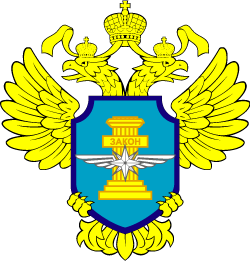 Федеральная служба по надзору в сфере транспорта
Основные нарушения, выявляемые 
при проведении проверок
- нарушения правил использования, обслуживания и контроля работы тахографов;
- нарушения в оформлении путевых листов;
- привлечение к работе в качестве ответственного за БДД не аттестованного должностного лица;
- нарушения в организации и проведении технического обслуживания автобусов;
- нарушения в проведении обязательного предрейсового контроля технического состояния транспортных средств;
- нарушения в организации и проведении предрейсового (предсменного) и послерейсового (послесменного) медосмотра водителей;
19
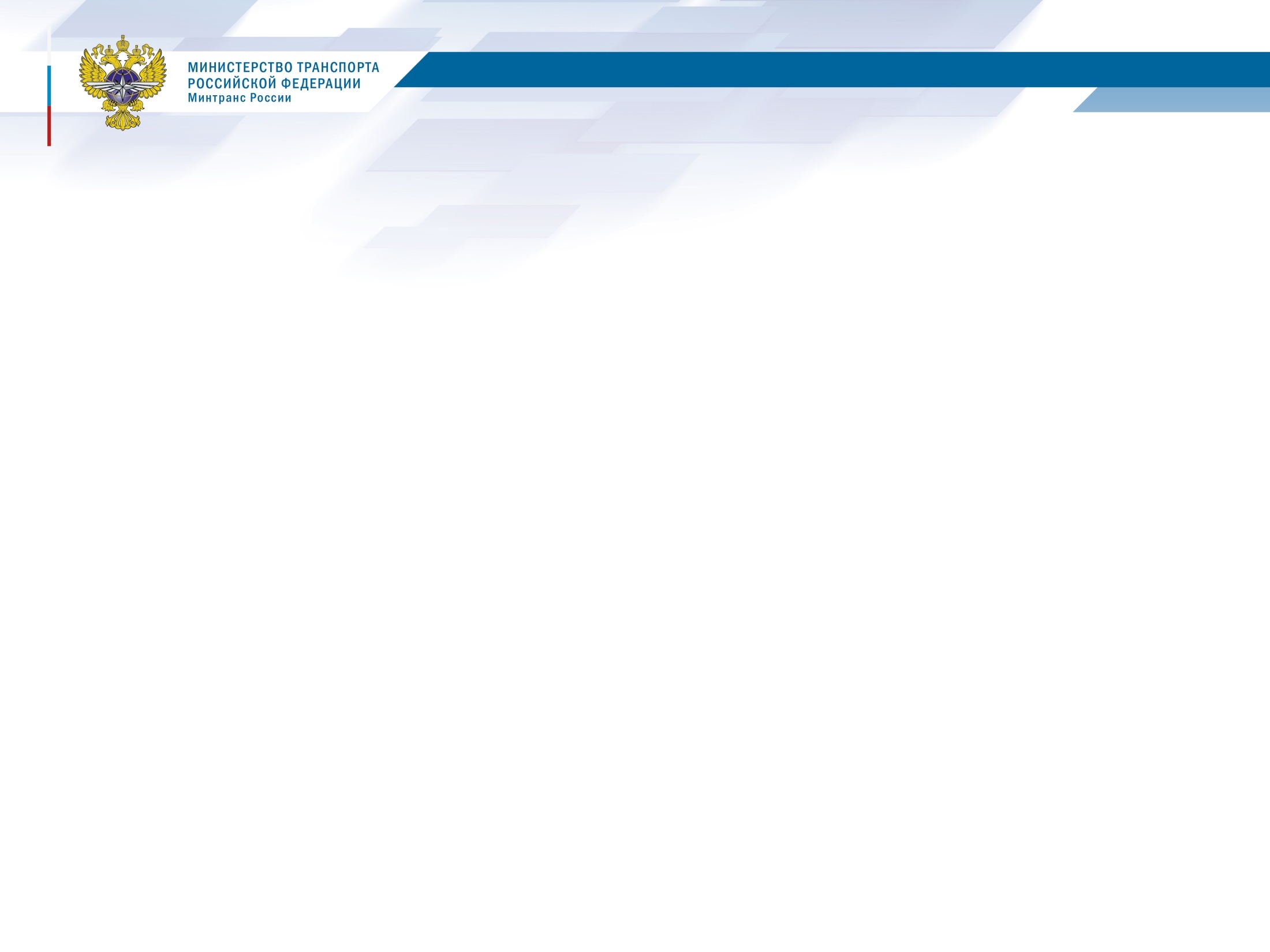 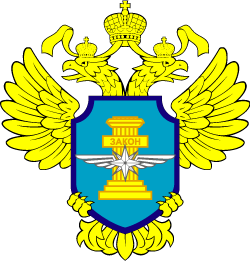 Федеральная служба по надзору в сфере транспорта
Принятые меры по результатам контрольных (надзорных) мероприятий
20
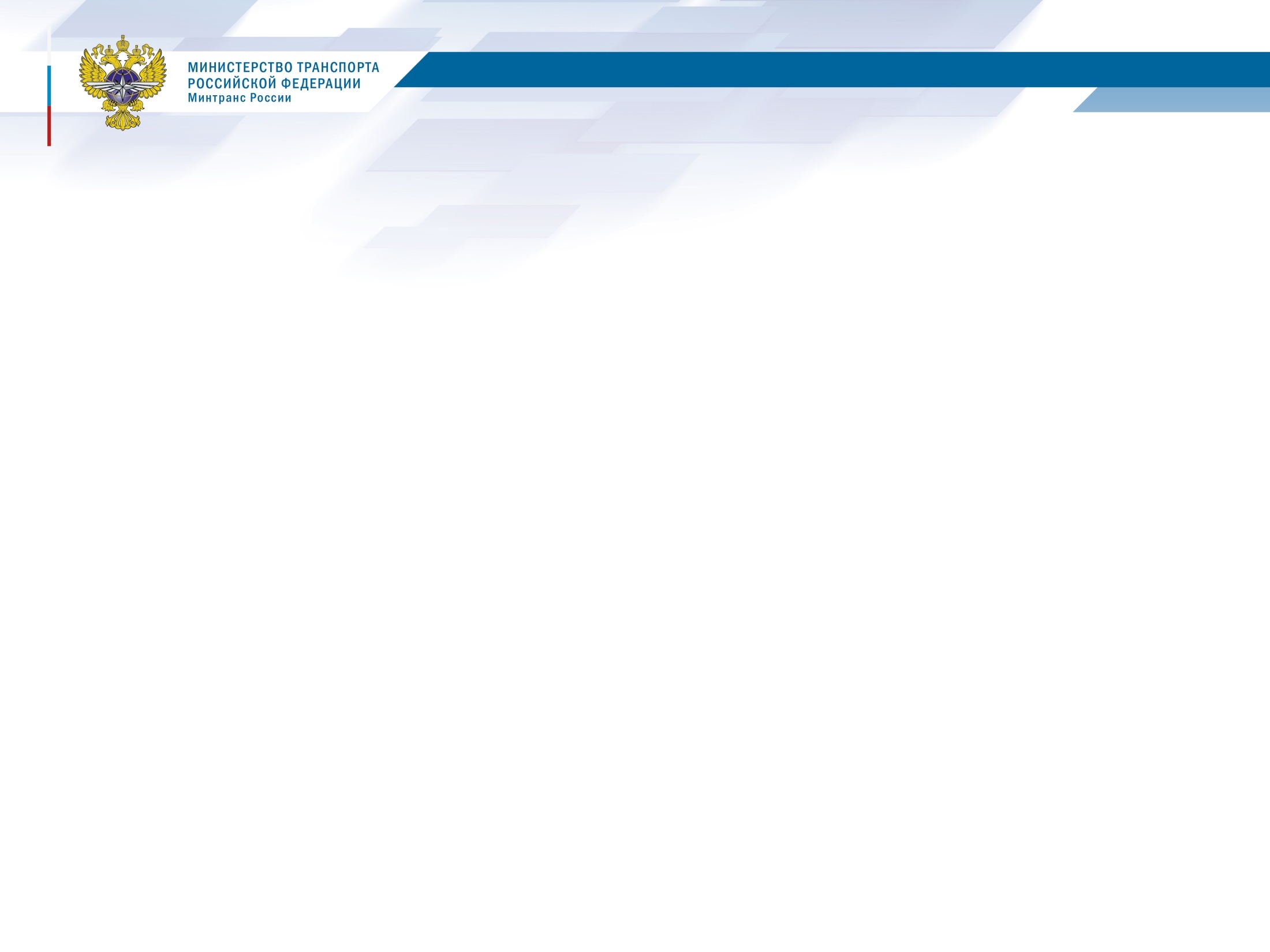 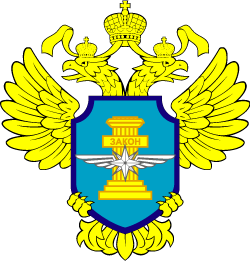 Федеральная служба по надзору в сфере транспорта
Проведенная Северо-Восточным межрегиональным Управлением государственного автодорожного надзора работа по профилактике нарушения обязательных требований
21
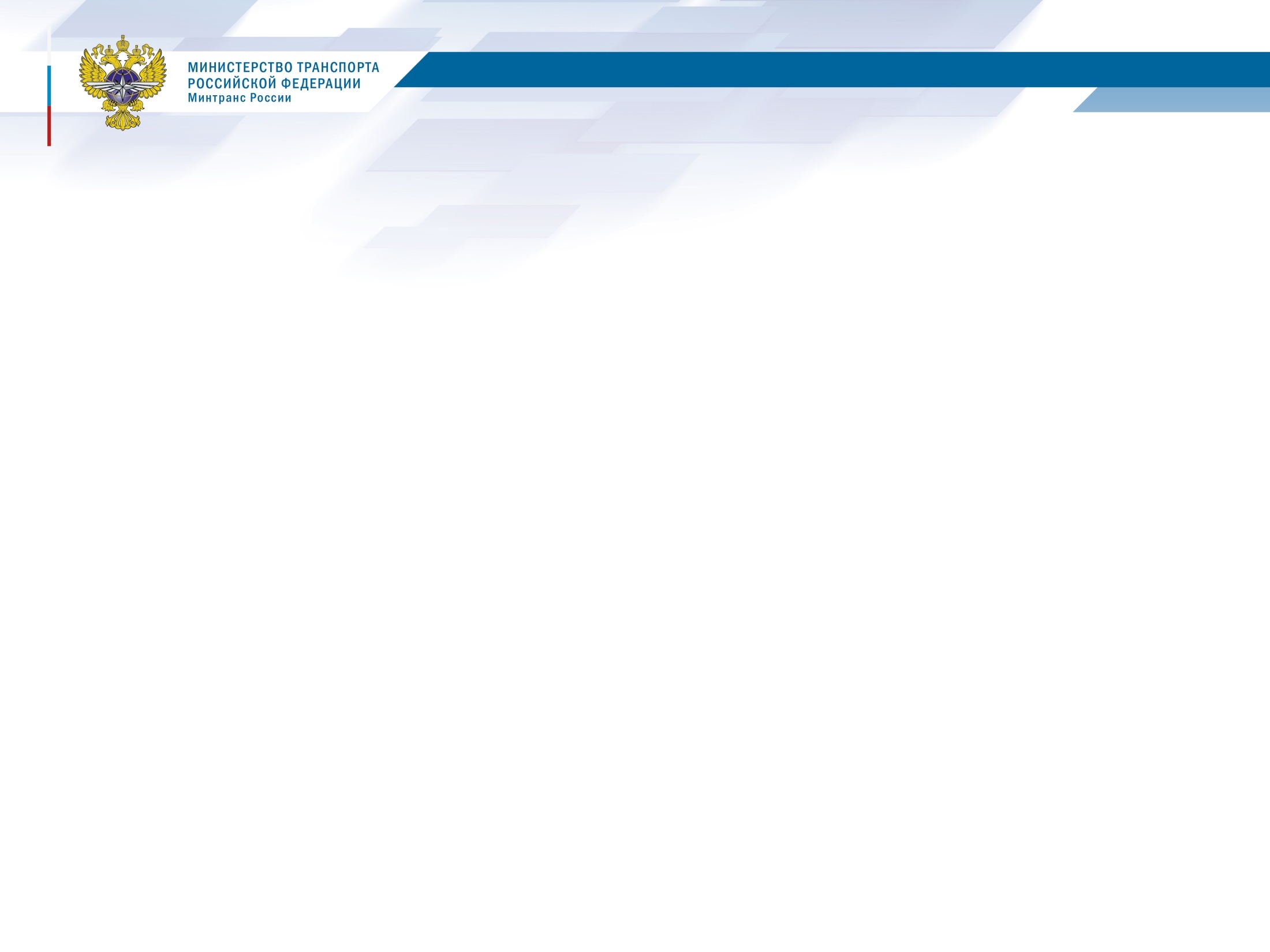 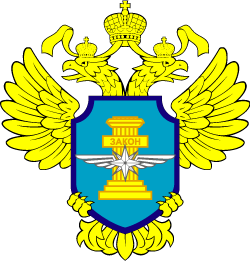 Федеральная служба по надзору в сфере транспорта
Разъяснение новых требований нормативных правовых актов.
22